CHỦ ĐỀ 7
ÔN TẬP HỌC KÌ 1
BÀI 34
ÔN TẬP HÌNH PHẲNG
LUYỆN             
   TẬP
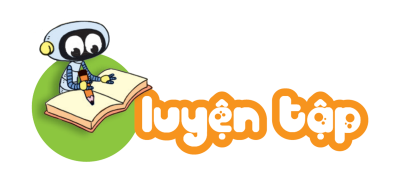 1
?
Số
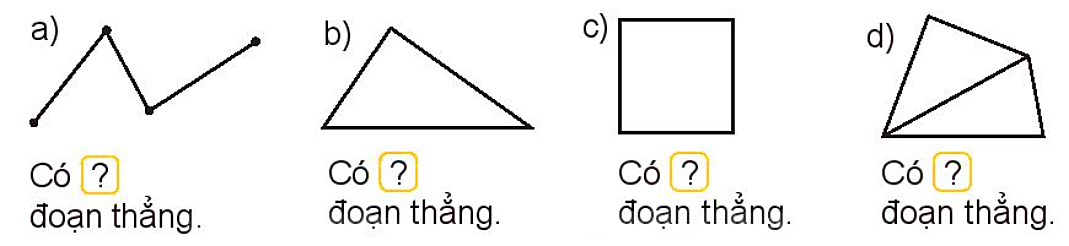 3
3
4
5
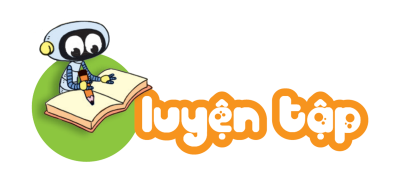 2
Cho các đoạn thẳng sau:
5cm
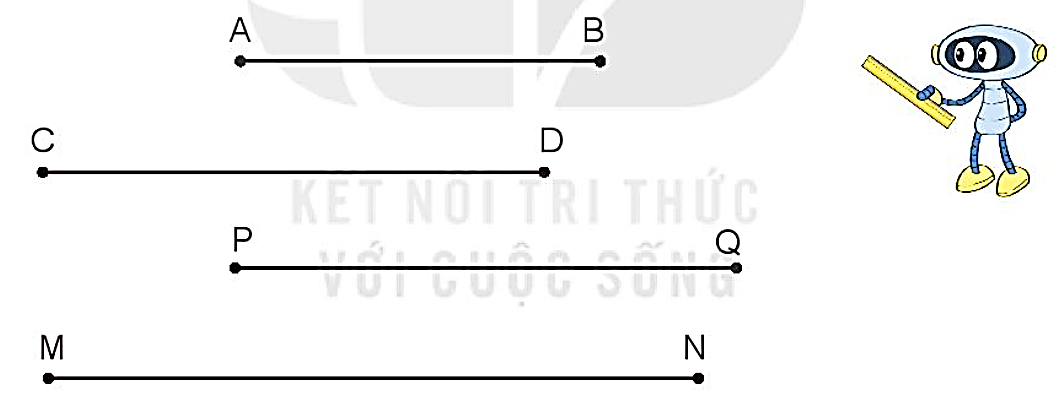 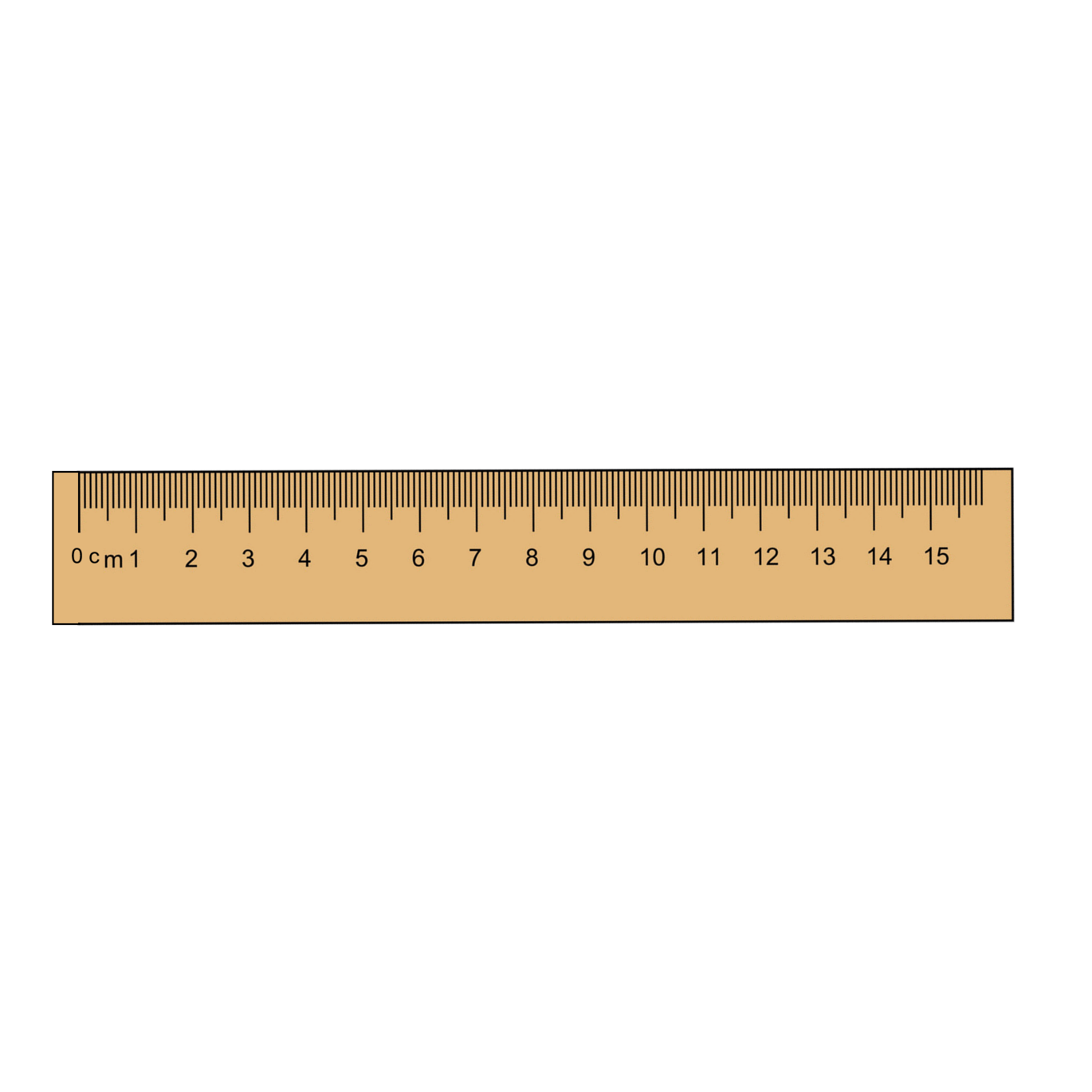 7cm
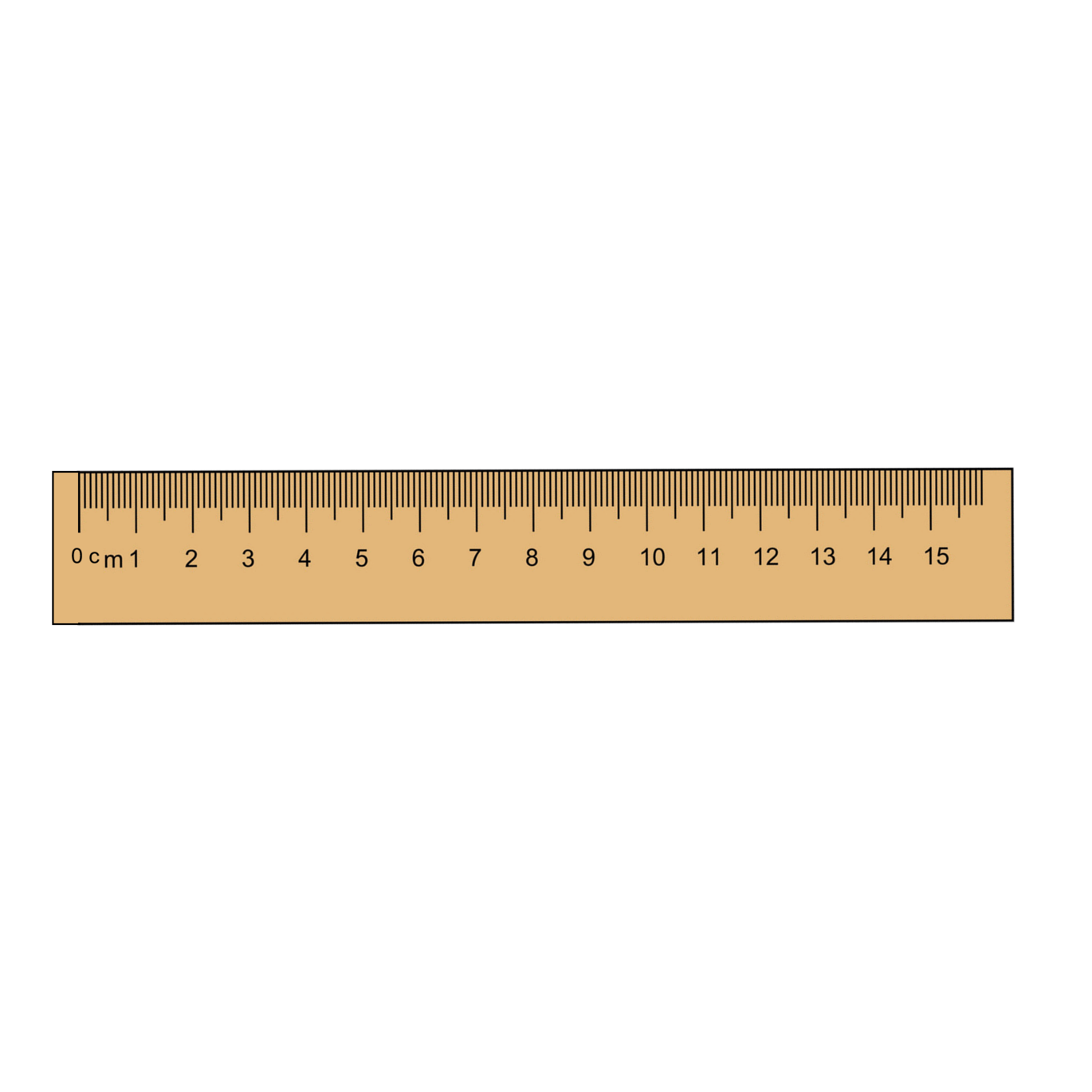 7cm
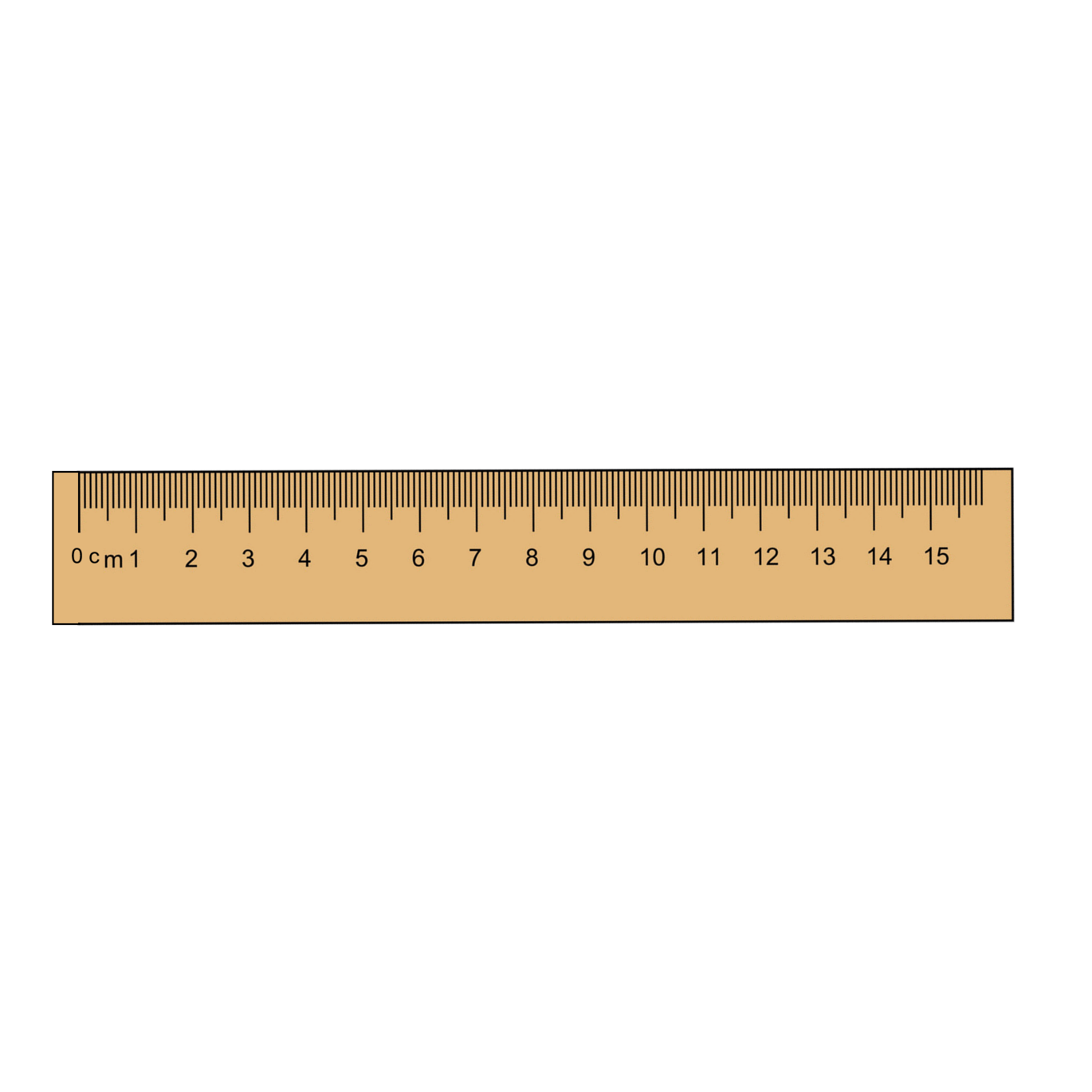 9cm
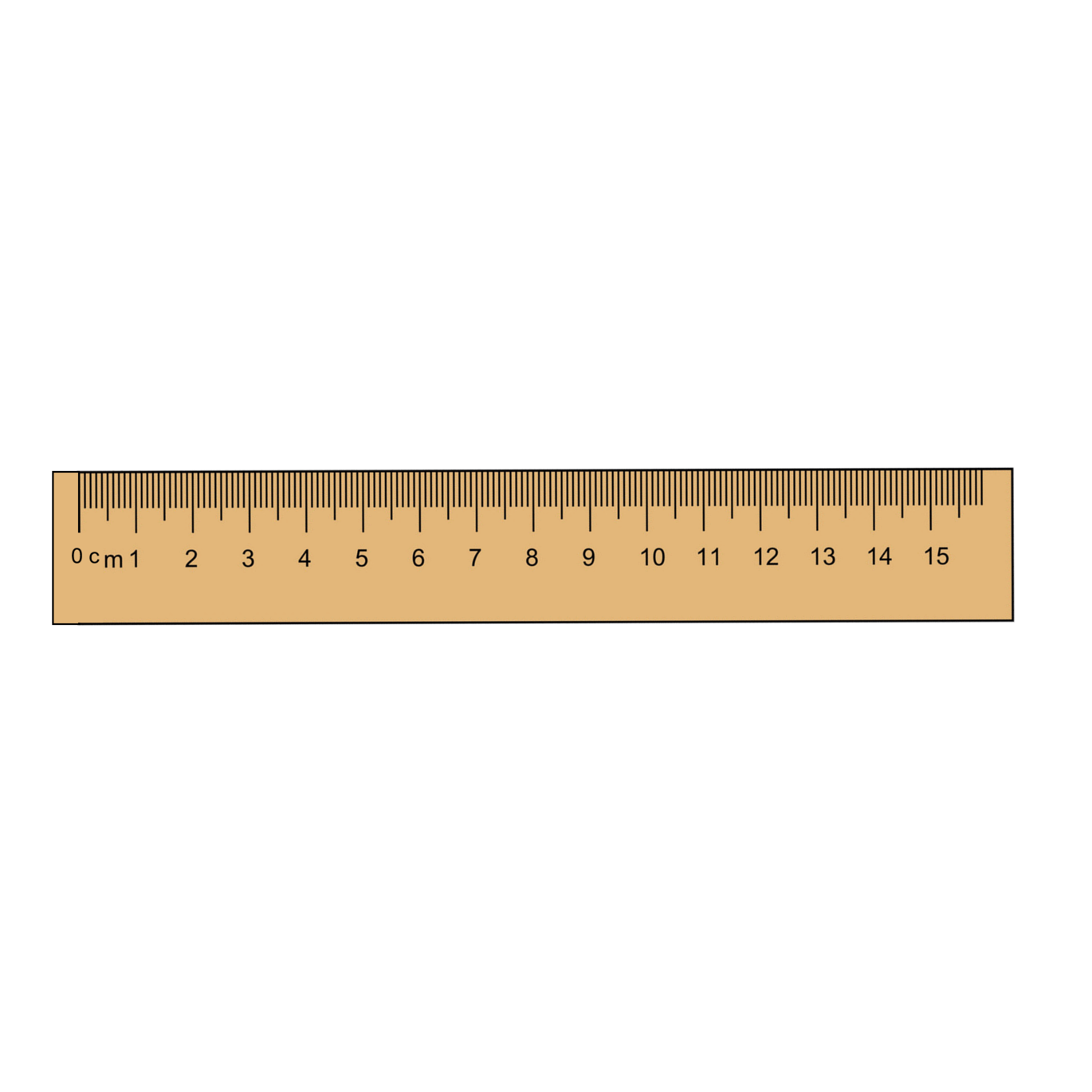 a) Đo độ dài mỗi đoạn thẳng.
b) Hai đoạn thẳng nào dài bằng nhau?
 Hai đoạn thẳng CD và PQ.
c) Đoạn thẳng nào dài nhất, đoạn thẳng nào ngắn nhất?
Đoạn thẳng MN dài nhất, đoạn thẳng AB ngắn nhất.
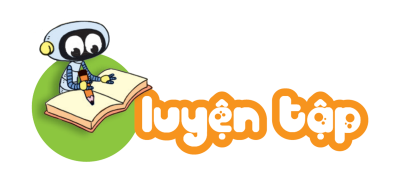 3
Những hình nào dưới đây là hình tứ giác?
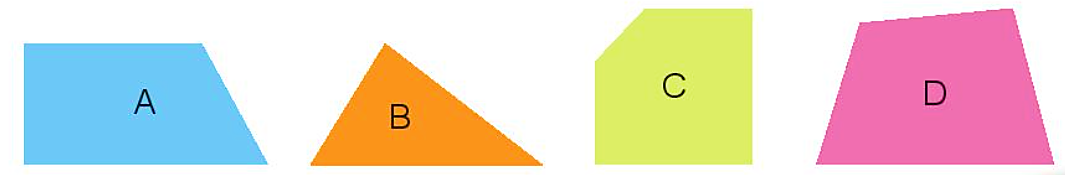 4
Tìm ba điểm thẳng hàng có trong hình dưới đây.
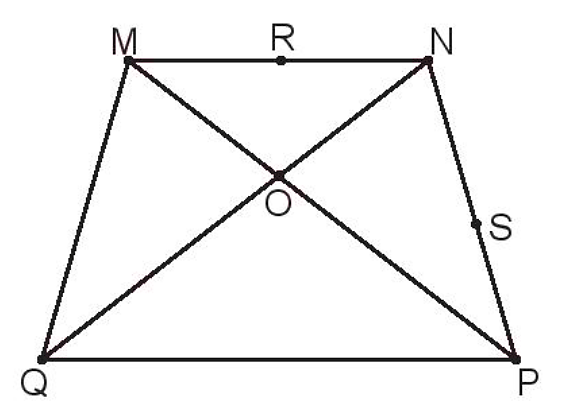 M, R, N là ba điểm thẳng hàng.
N, S, P là ba điểm thẳng hàng.
M, O, P là ba điểm thẳng hàng.
N, O, Q là ba điểm thẳng hàng.
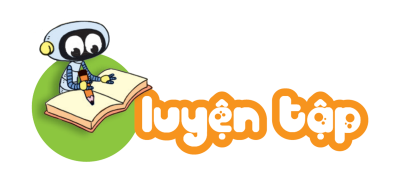 5
Vẽ (theo mẫu).
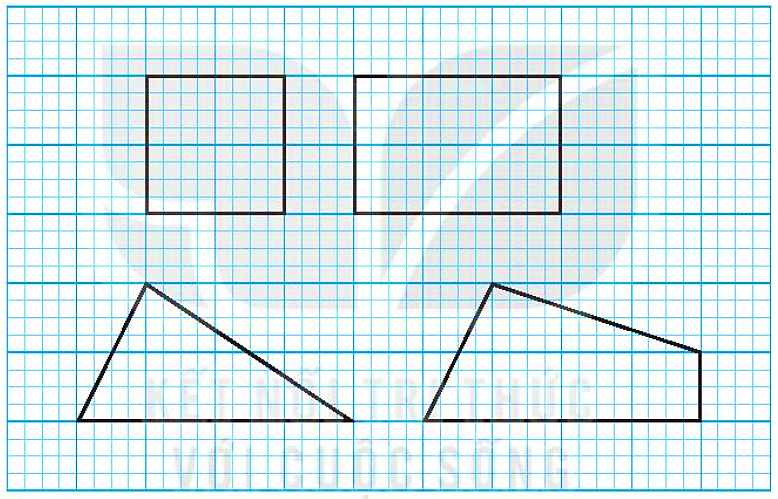 2 ô
3 ô
2 ô
2 ô
1 ô
3 ô
1 ô
3 ô
1 ô
2 ô
2 ô
1 ô
4 ô
4 ô